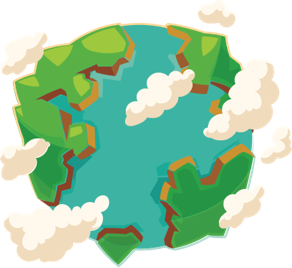 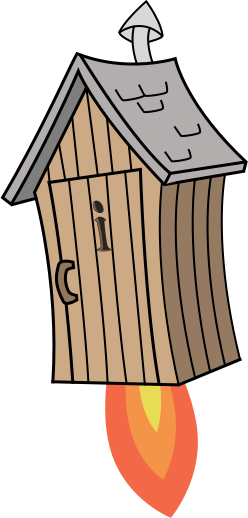 Year 1 Term 4 - Block 1: Money
Lesson 1: To be able to count money - coins
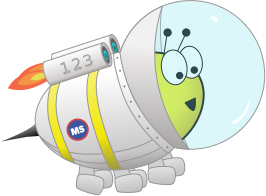 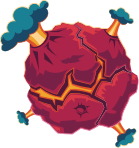 Block 1 – Money
1
4
To be able to count money - coins
Success criteria:
I can count using $1, $2, 5¢ and 10¢ coins, also using related facts to count 20¢ coins 
I can explain my reasoning when counting using $1, $2, 5¢ and 10¢ coins, as well as when using related facts to count 20¢ coins
Year 1 - Term 4 - Block 1 - Money - Lesson 1 - To be able to count money - coins
To be able to count money - coins
Starter:
Which coin would you most like to receive from the tooth fairy?







Explain your answer.
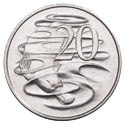 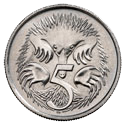 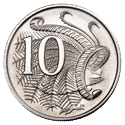 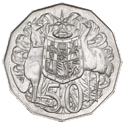 To be able to count money - coins
Starter:
Which coin would you most like to receive from the tooth fairy?







The fifty cent coin (second from right) is the highest value coin, so probably the best to receive from the Tooth Fairy!
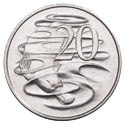 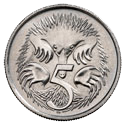 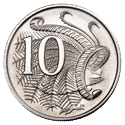 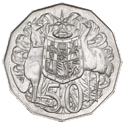 To be able to count money - coins
Talking Time:
Count the coins and give their total in the box on the right-hand side.
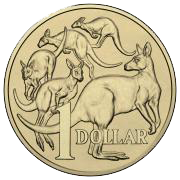 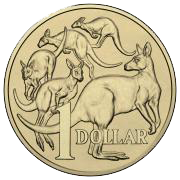 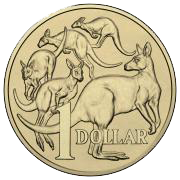 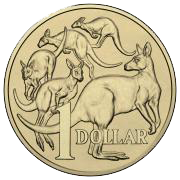 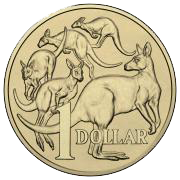 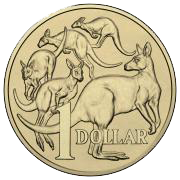 = $6
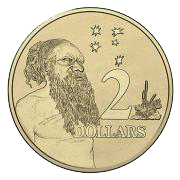 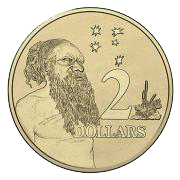 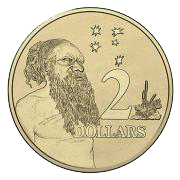 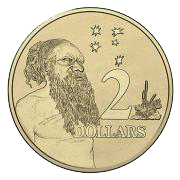 = $8
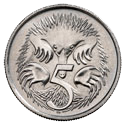 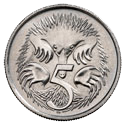 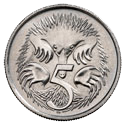 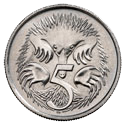 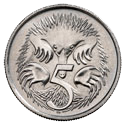 = 25¢
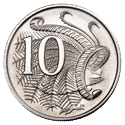 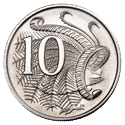 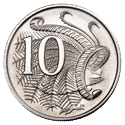 = 30¢
To be able to count money - coins
Talking Time:
Count the coins and give their total in the box on the right-hand side.
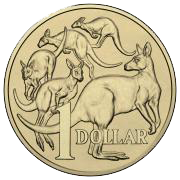 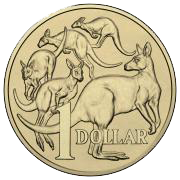 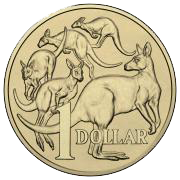 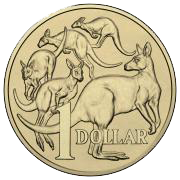 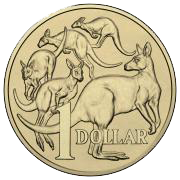 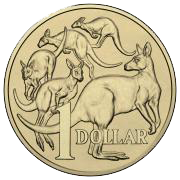 = $6
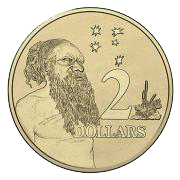 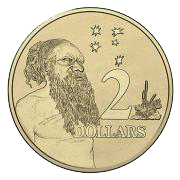 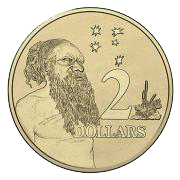 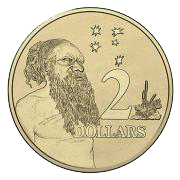 = $8
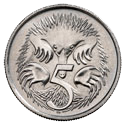 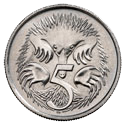 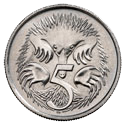 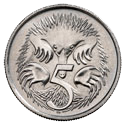 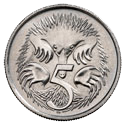 = 25¢
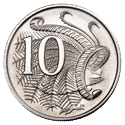 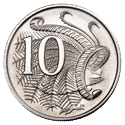 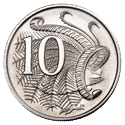 = 30¢
To be able to count money - coins
Talking Time:
Count the coins and give their total in the box on the right-hand side.
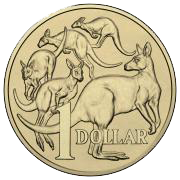 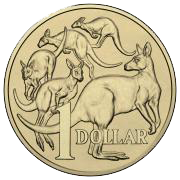 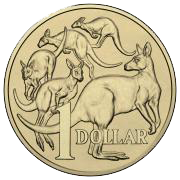 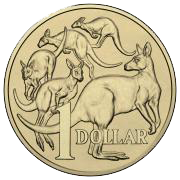 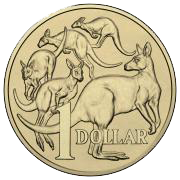 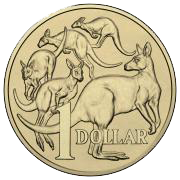 = $6
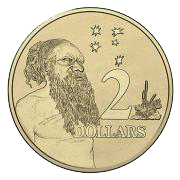 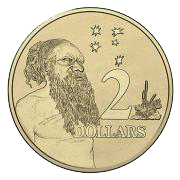 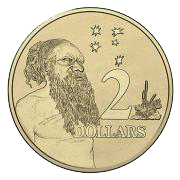 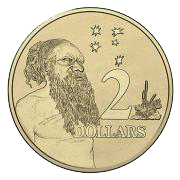 = $8
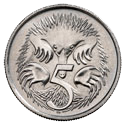 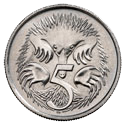 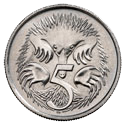 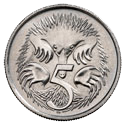 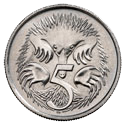 = 25¢
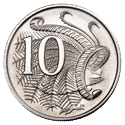 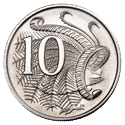 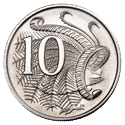 = 30¢
To be able to count money - coins
Talking Time:
Count the coins and give their total in the box on the right-hand side.
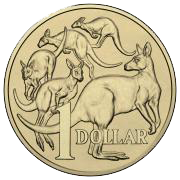 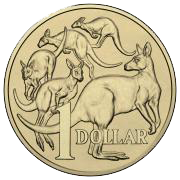 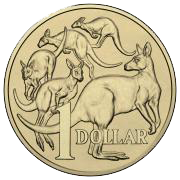 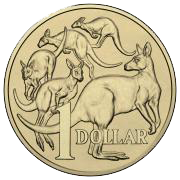 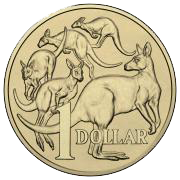 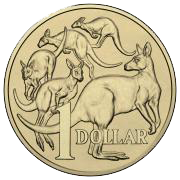 = $6
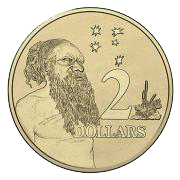 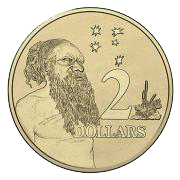 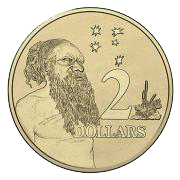 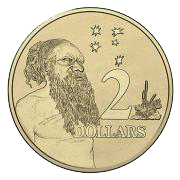 = $8
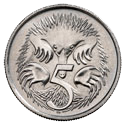 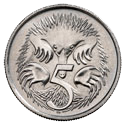 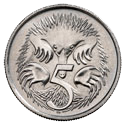 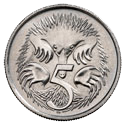 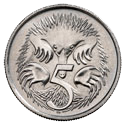 = 25¢
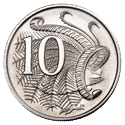 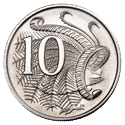 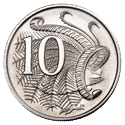 = 30¢
To be able to count money - coins
Talking Time:
Count the coins and give their total in the box on the right-hand side.
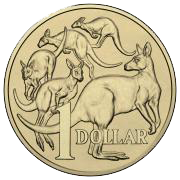 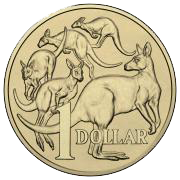 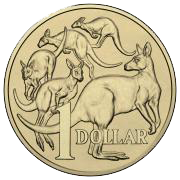 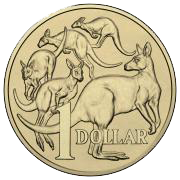 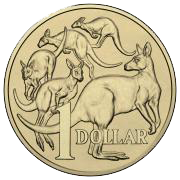 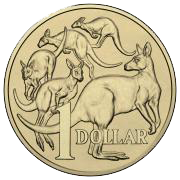 = $6
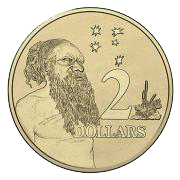 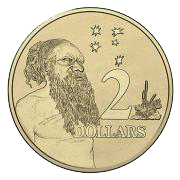 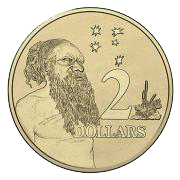 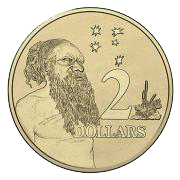 = $8
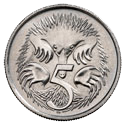 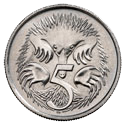 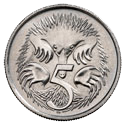 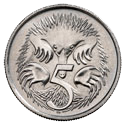 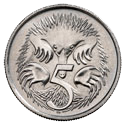 = 25¢
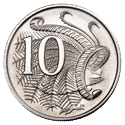 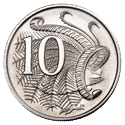 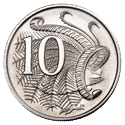 = 30¢
To be able to count money - coins
Talking Time:
Count the coins and give their total in the box on the right-hand side.
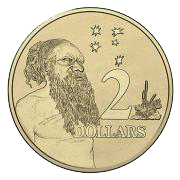 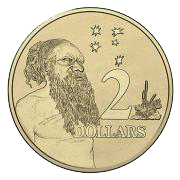 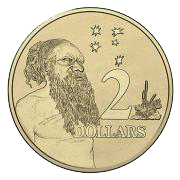 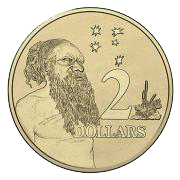 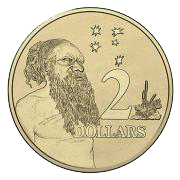 = $10
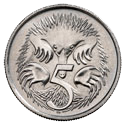 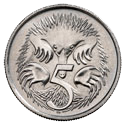 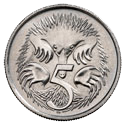 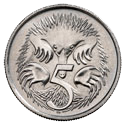 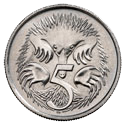 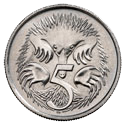 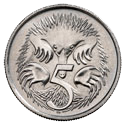 = 35¢
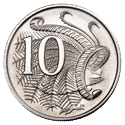 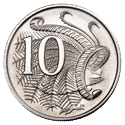 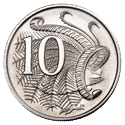 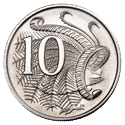 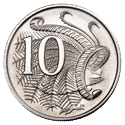 = 50¢
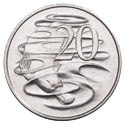 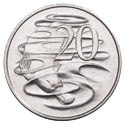 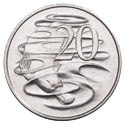 = 60¢
To be able to count money - coins
Talking Time:
Count the coins and give their total in the box on the right-hand side.
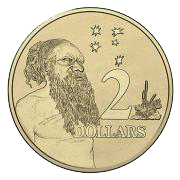 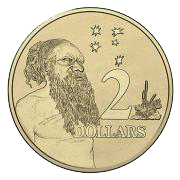 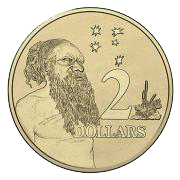 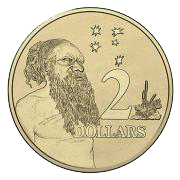 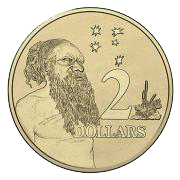 = $10
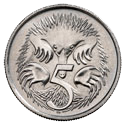 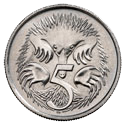 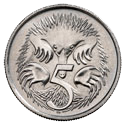 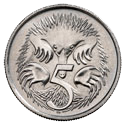 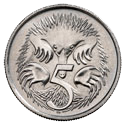 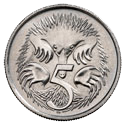 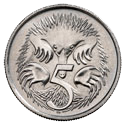 = 35¢
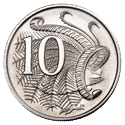 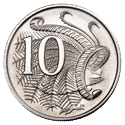 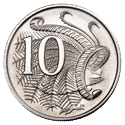 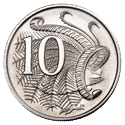 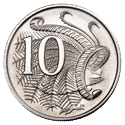 = 50¢
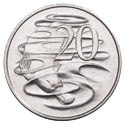 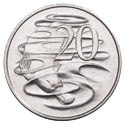 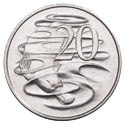 = 60¢
To be able to count money - coins
Talking Time:
Count the coins and give their total in the box on the right-hand side.
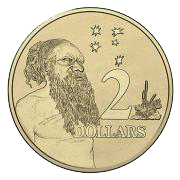 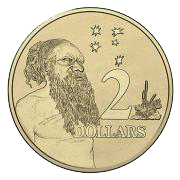 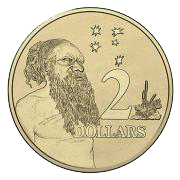 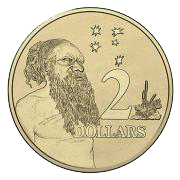 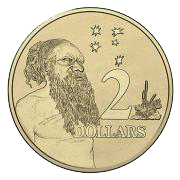 = $10
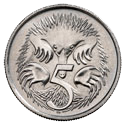 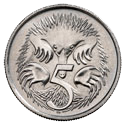 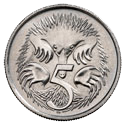 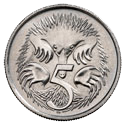 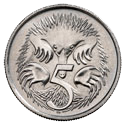 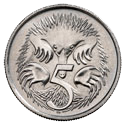 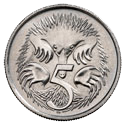 = 35¢
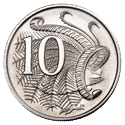 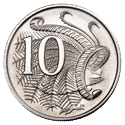 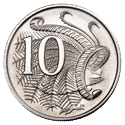 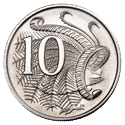 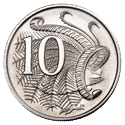 = 50¢
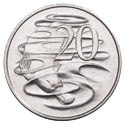 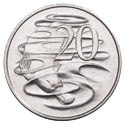 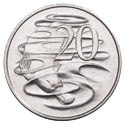 = 60¢
To be able to count money - coins
Talking Time:
Count the coins and give their total in the box on the right-hand side.
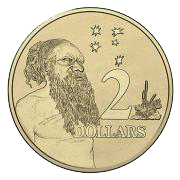 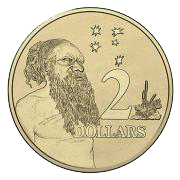 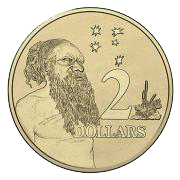 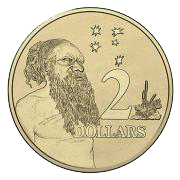 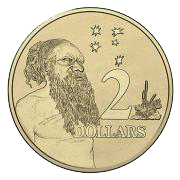 = $10
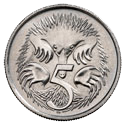 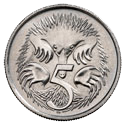 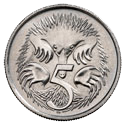 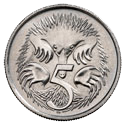 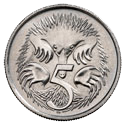 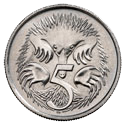 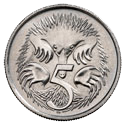 = 35¢
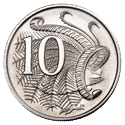 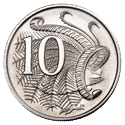 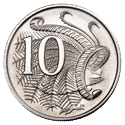 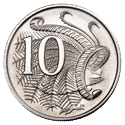 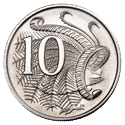 = 50¢
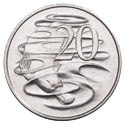 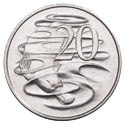 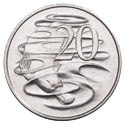 = 60¢
To be able to count money - coins
Talking Time:
Count the coins and give their total in the box on the right-hand side.
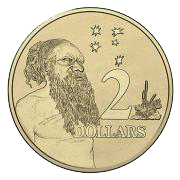 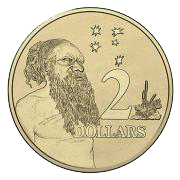 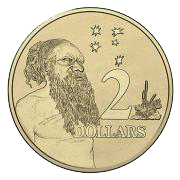 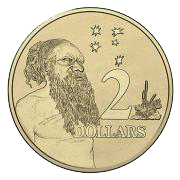 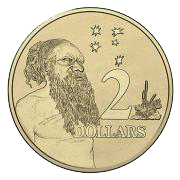 = $10
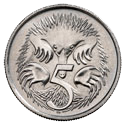 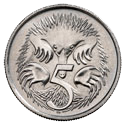 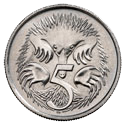 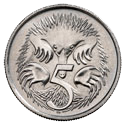 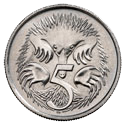 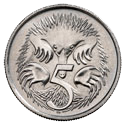 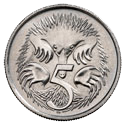 = 35¢
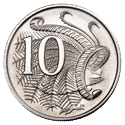 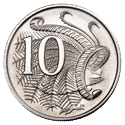 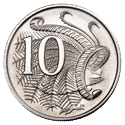 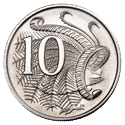 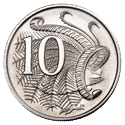 = 50¢
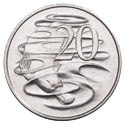 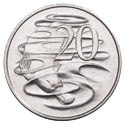 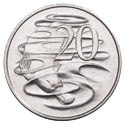 = 60¢
To be able to count money - coins
Activity 1:
Count the coins and give their total in the box on the right-hand side.
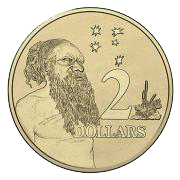 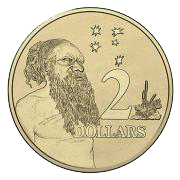 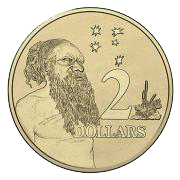 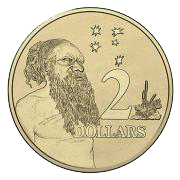 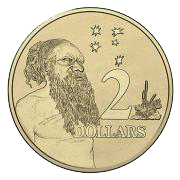 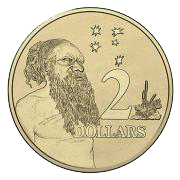 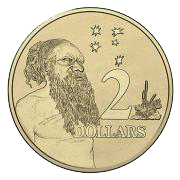 = $14
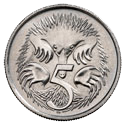 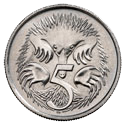 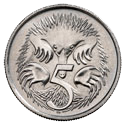 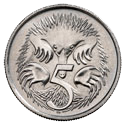 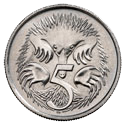 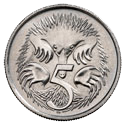 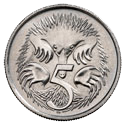 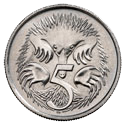 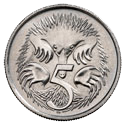 = 45¢
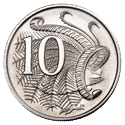 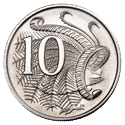 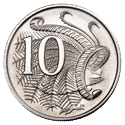 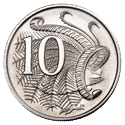 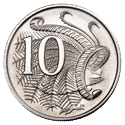 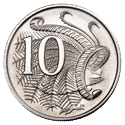 = 60¢
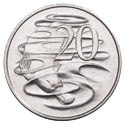 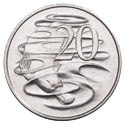 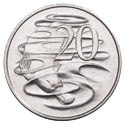 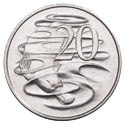 = 80¢
To be able to count money - coins
Activity 1:
Count the coins and give their total in the box on the right-hand side.
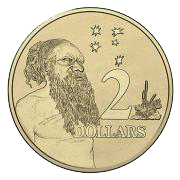 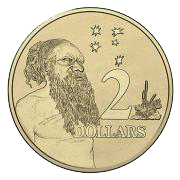 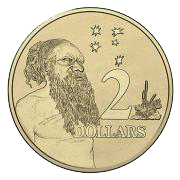 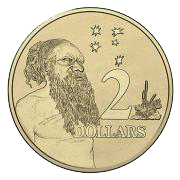 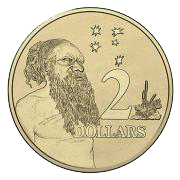 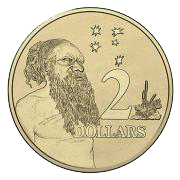 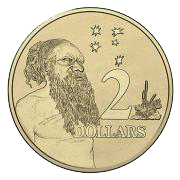 = $14
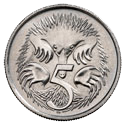 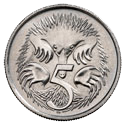 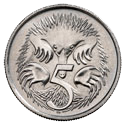 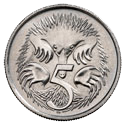 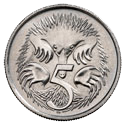 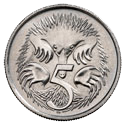 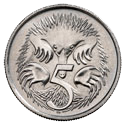 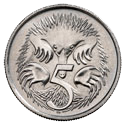 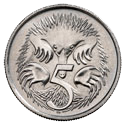 = 45¢
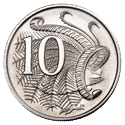 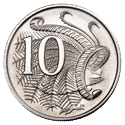 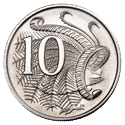 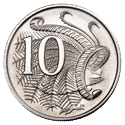 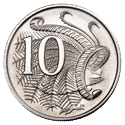 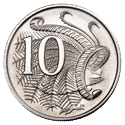 = 60¢
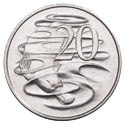 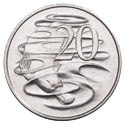 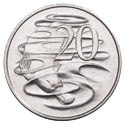 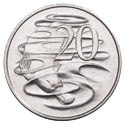 = 80¢
To be able to count money - coins
Activity 1:
Count the coins and give their total in the box on the right-hand side.
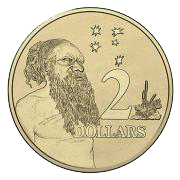 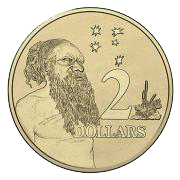 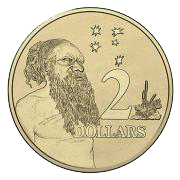 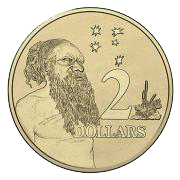 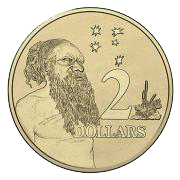 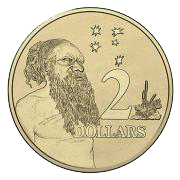 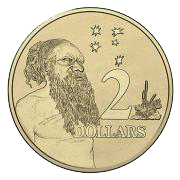 = $14
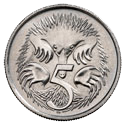 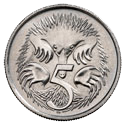 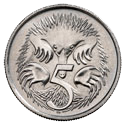 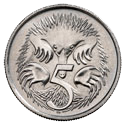 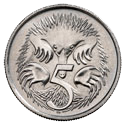 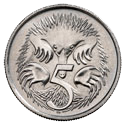 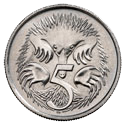 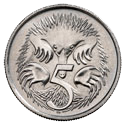 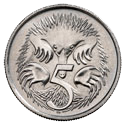 = 45¢
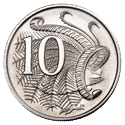 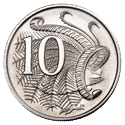 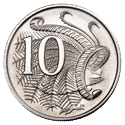 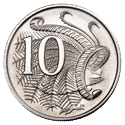 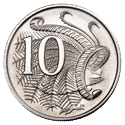 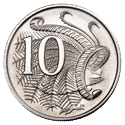 = 60¢
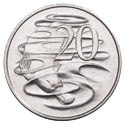 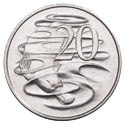 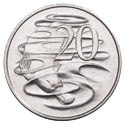 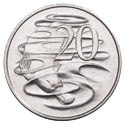 = 80¢
To be able to count money - coins
Activity 1:
Count the coins and give their total in the box on the right-hand side.
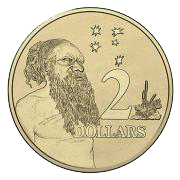 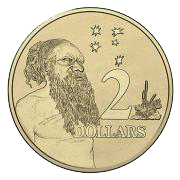 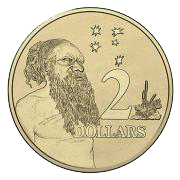 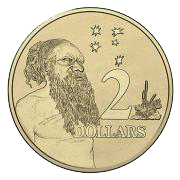 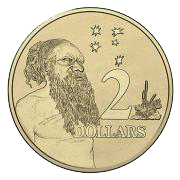 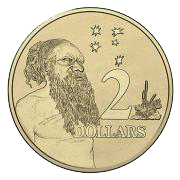 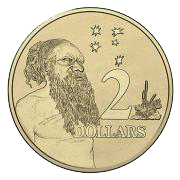 = $14
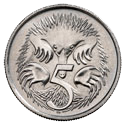 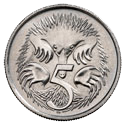 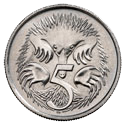 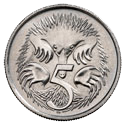 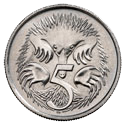 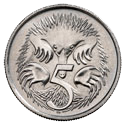 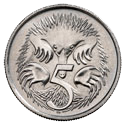 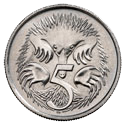 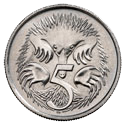 = 45¢
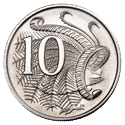 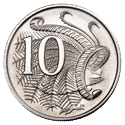 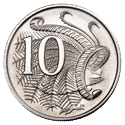 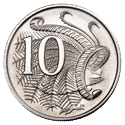 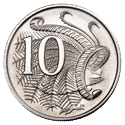 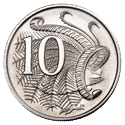 = 60¢
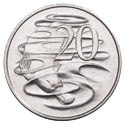 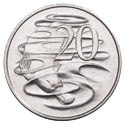 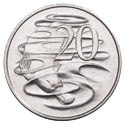 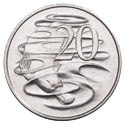 = 80¢
To be able to count money - coins
Activity 1:
Count the coins and give their total in the box on the right-hand side.
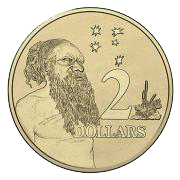 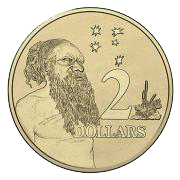 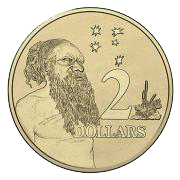 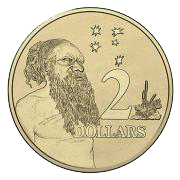 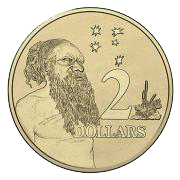 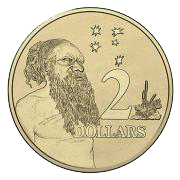 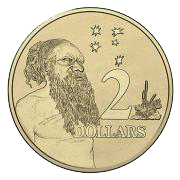 = $14
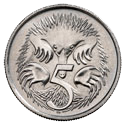 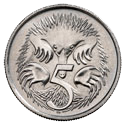 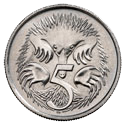 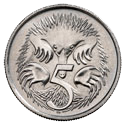 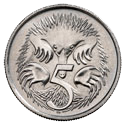 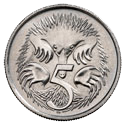 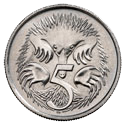 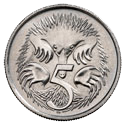 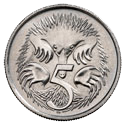 = 45¢
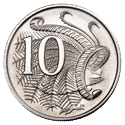 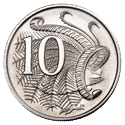 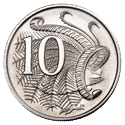 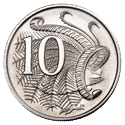 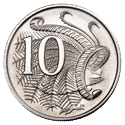 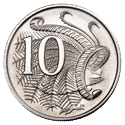 = 60¢
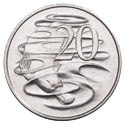 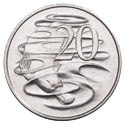 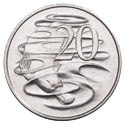 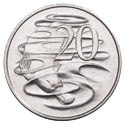 = 80¢
To be able to count money - coins
Talking Time:
Use the comparison symbols (<, > or =) to compare the money below:
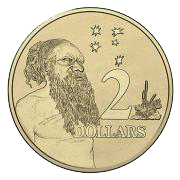 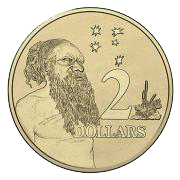 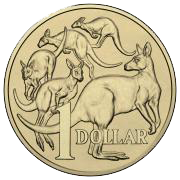 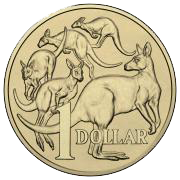 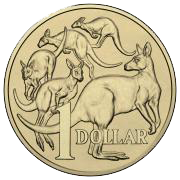 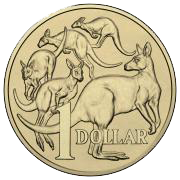 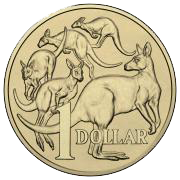 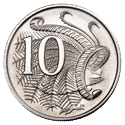 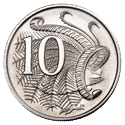 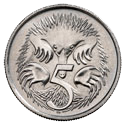 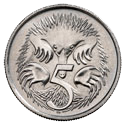 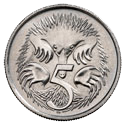 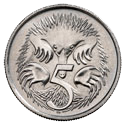 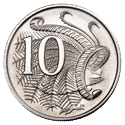 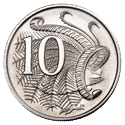 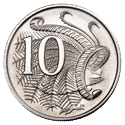 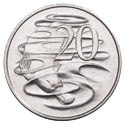 To be able to count money - coins
Talking Time:
Use the comparison symbols (<, > or =) to compare the money below:
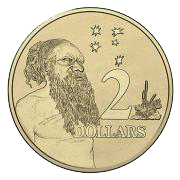 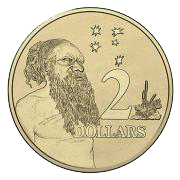 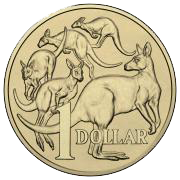 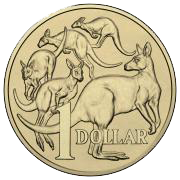 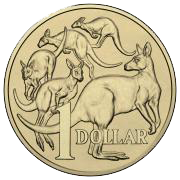 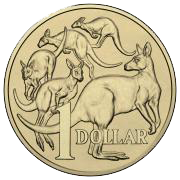 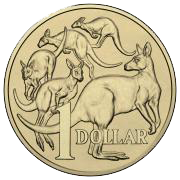 <
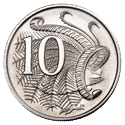 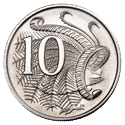 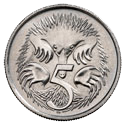 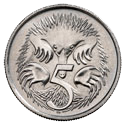 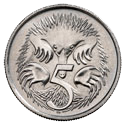 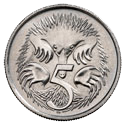 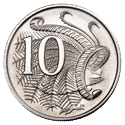 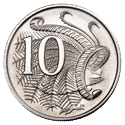 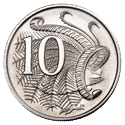 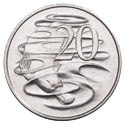 To be able to count money - coins
Talking Time:
Use the comparison symbols (<, > or =) to compare the money below:
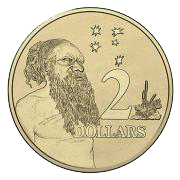 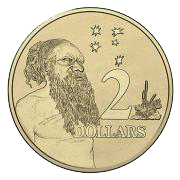 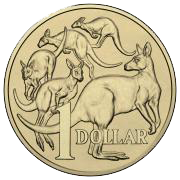 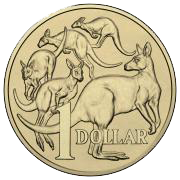 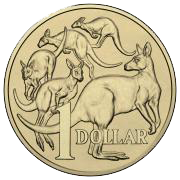 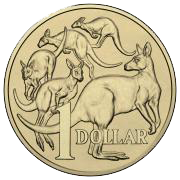 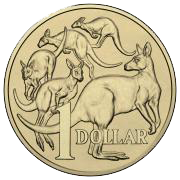 <
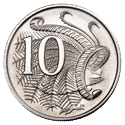 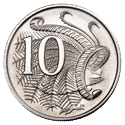 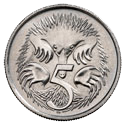 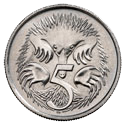 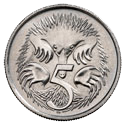 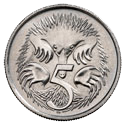 =
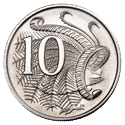 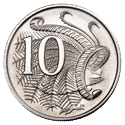 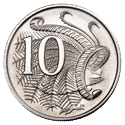 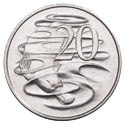 To be able to count money - coins
Talking Time:
Use the comparison symbols (<, > or =) to compare the money below:
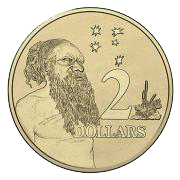 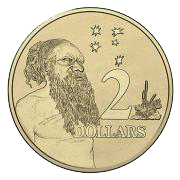 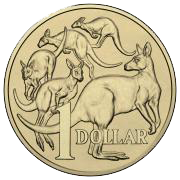 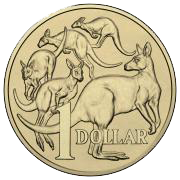 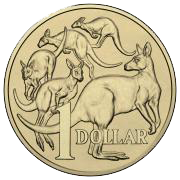 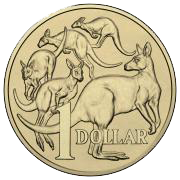 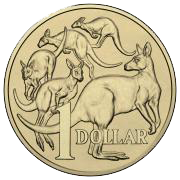 <
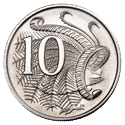 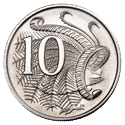 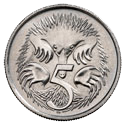 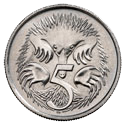 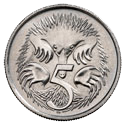 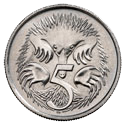 =
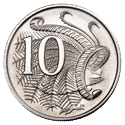 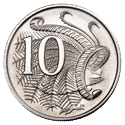 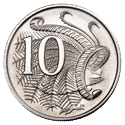 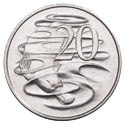 >
To be able to count money - coins
Talking Time:
Use the comparison symbols (<, > or =) to compare the money below:
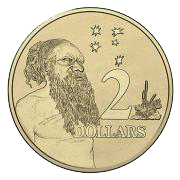 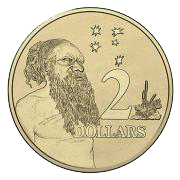 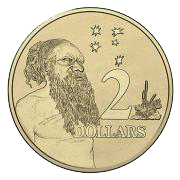 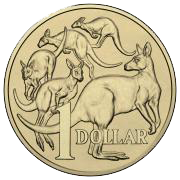 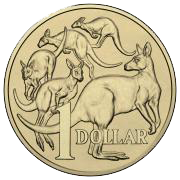 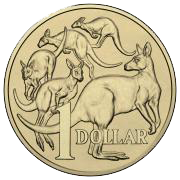 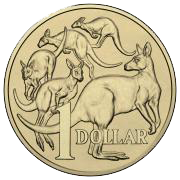 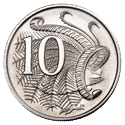 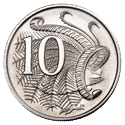 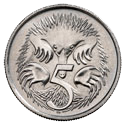 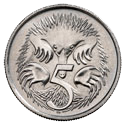 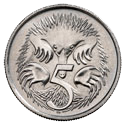 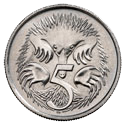 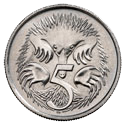 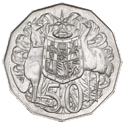 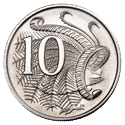 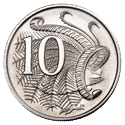 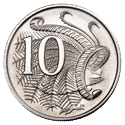 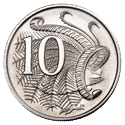 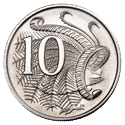 To be able to count money - coins
Talking Time:
Use the comparison symbols (<, > or =) to compare the money below:
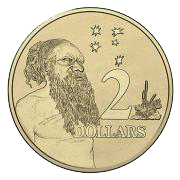 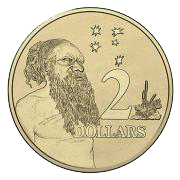 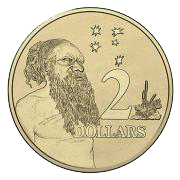 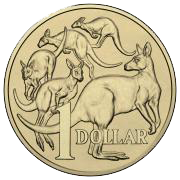 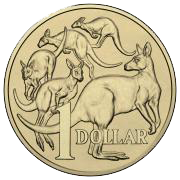 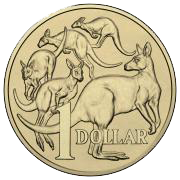 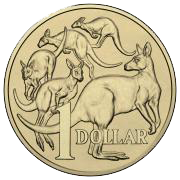 >
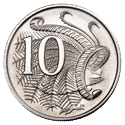 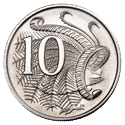 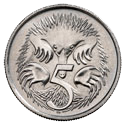 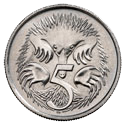 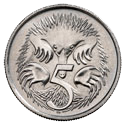 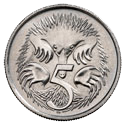 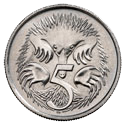 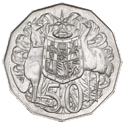 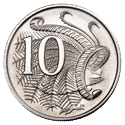 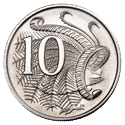 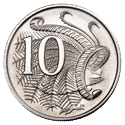 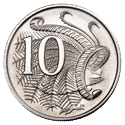 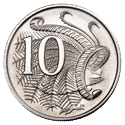 To be able to count money - coins
Talking Time:
Use the comparison symbols (<, > or =) to compare the money below:
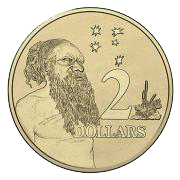 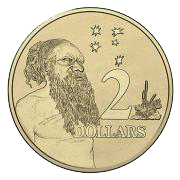 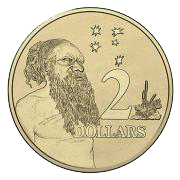 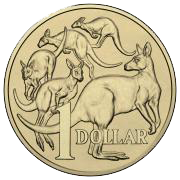 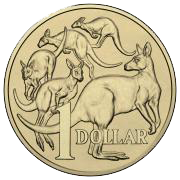 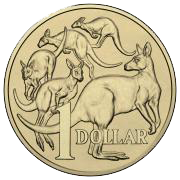 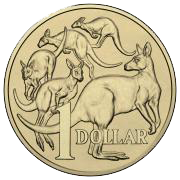 >
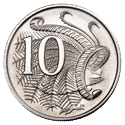 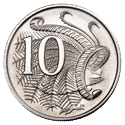 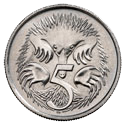 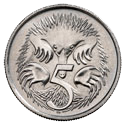 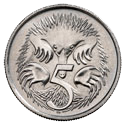 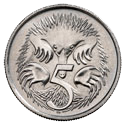 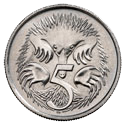 >
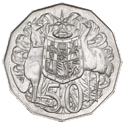 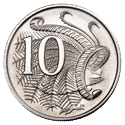 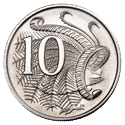 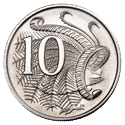 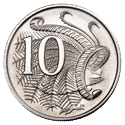 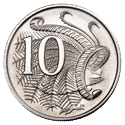 To be able to count money - coins
Talking Time:
Use the comparison symbols (<, > or =) to compare the money below:
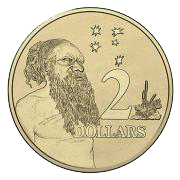 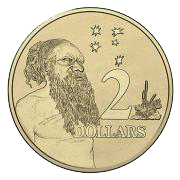 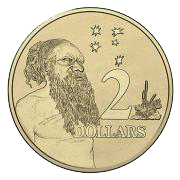 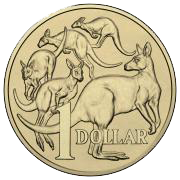 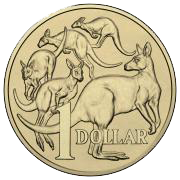 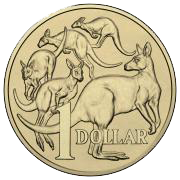 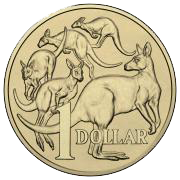 >
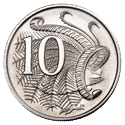 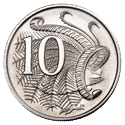 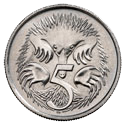 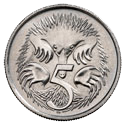 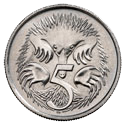 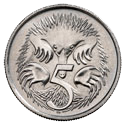 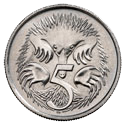 >
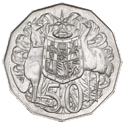 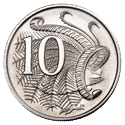 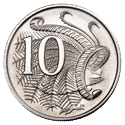 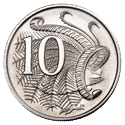 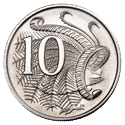 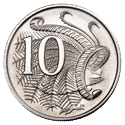 =
To be able to count money - coins
Activity 2:
Use the comparison symbols (<, > or =) to compare the money below:
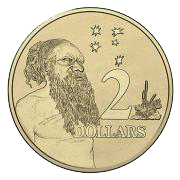 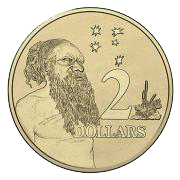 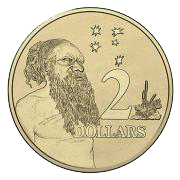 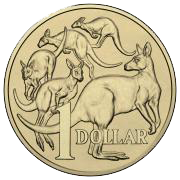 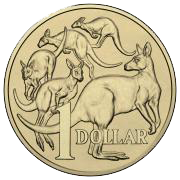 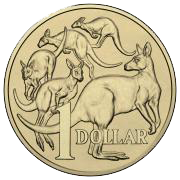 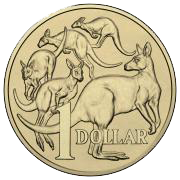 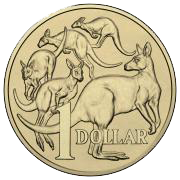 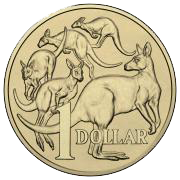 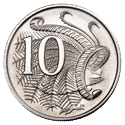 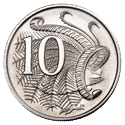 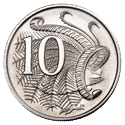 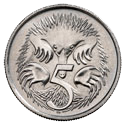 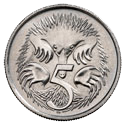 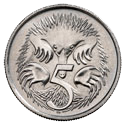 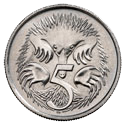 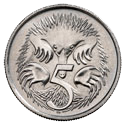 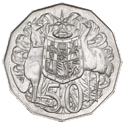 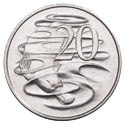 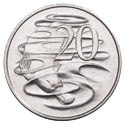 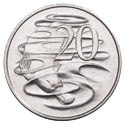 To be able to count money - coins
Activity 2:
Use the comparison symbols (<, > or =) to compare the money below:
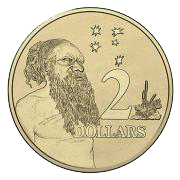 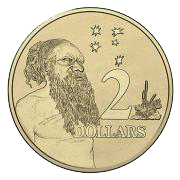 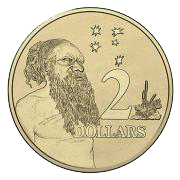 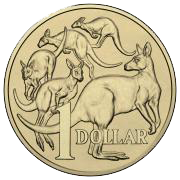 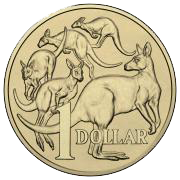 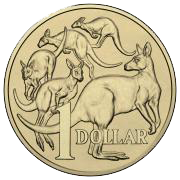 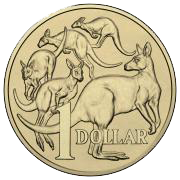 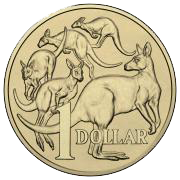 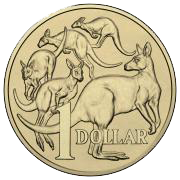 =
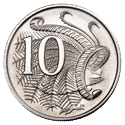 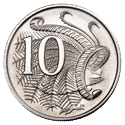 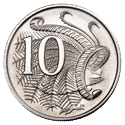 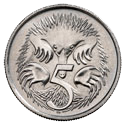 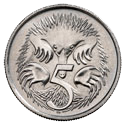 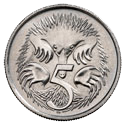 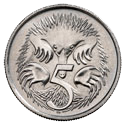 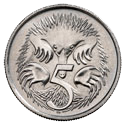 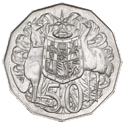 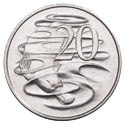 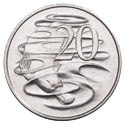 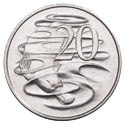 To be able to count money - coins
Activity 2:
Use the comparison symbols (<, > or =) to compare the money below:
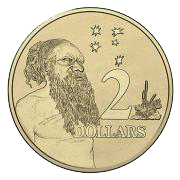 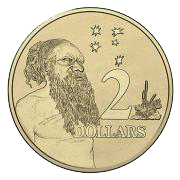 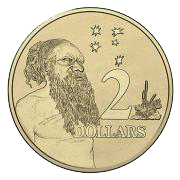 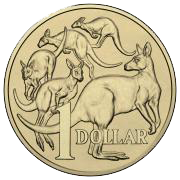 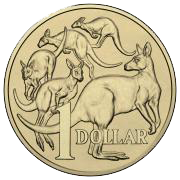 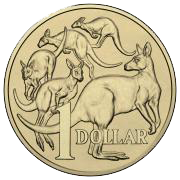 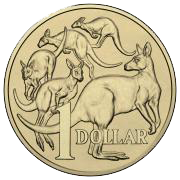 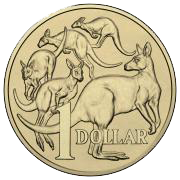 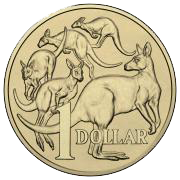 =
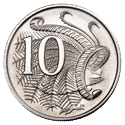 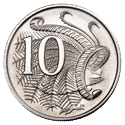 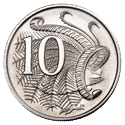 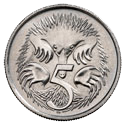 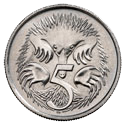 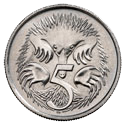 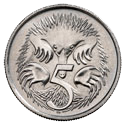 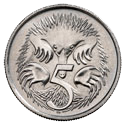 <
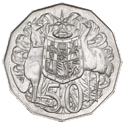 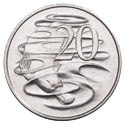 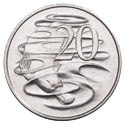 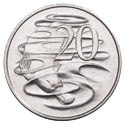 To be able to count money - coins
Activity 2:
Use the comparison symbols (<, > or =) to compare the money below:
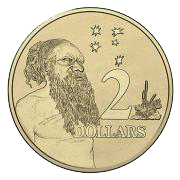 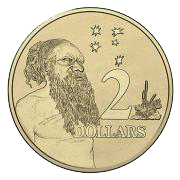 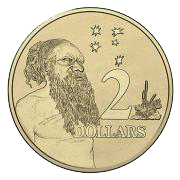 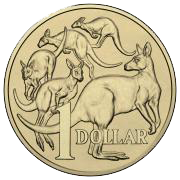 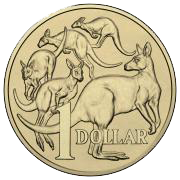 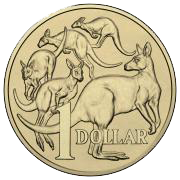 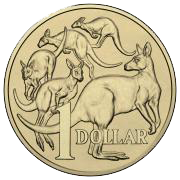 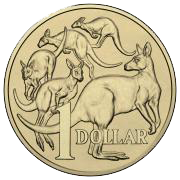 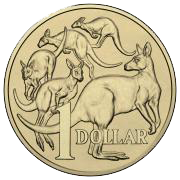 =
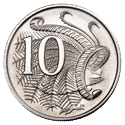 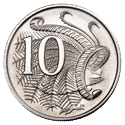 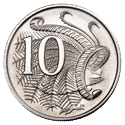 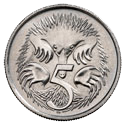 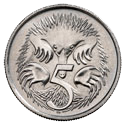 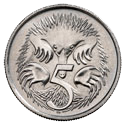 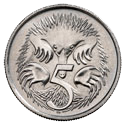 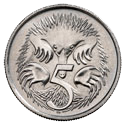 <
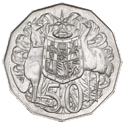 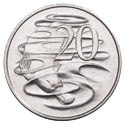 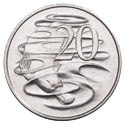 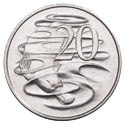 >
To be able to count money - coins
Talking Time:
Count the coins and give their total in the box on the right-hand side.
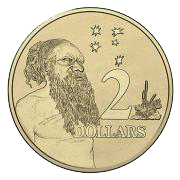 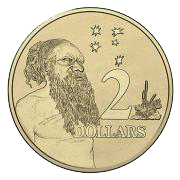 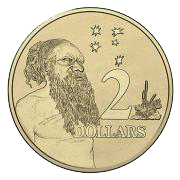 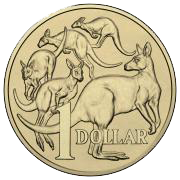 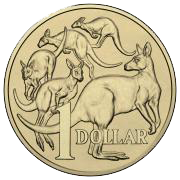 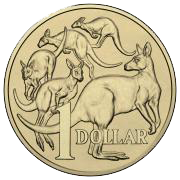 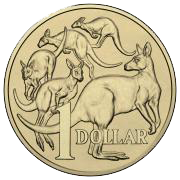 = $10
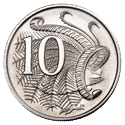 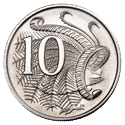 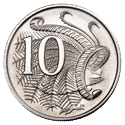 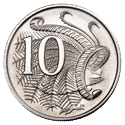 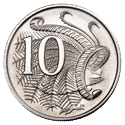 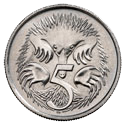 = 55¢
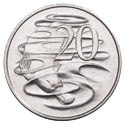 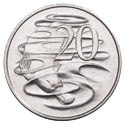 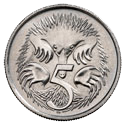 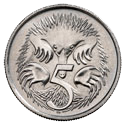 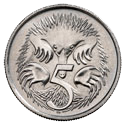 = 55¢
To be able to count money - coins
Talking Time:
Count the coins and give their total in the box on the right-hand side.
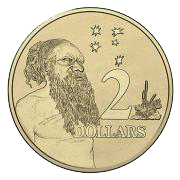 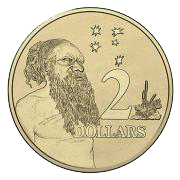 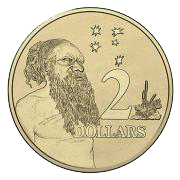 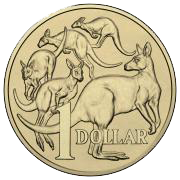 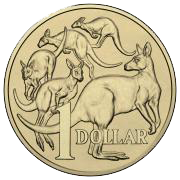 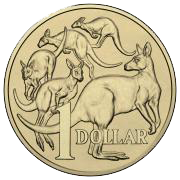 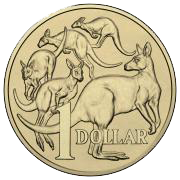 = $10
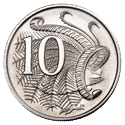 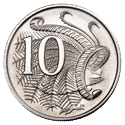 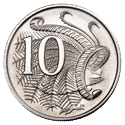 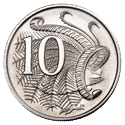 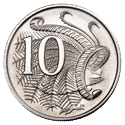 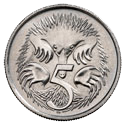 = 55¢
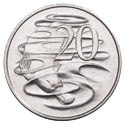 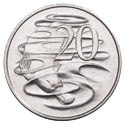 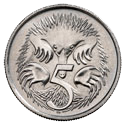 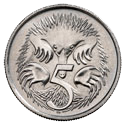 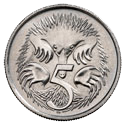 = 55¢
To be able to count money - coins
Talking Time:
Count the coins and give their total in the box on the right-hand side.
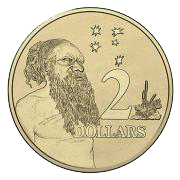 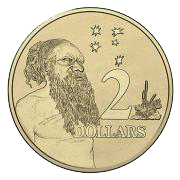 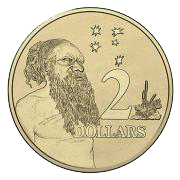 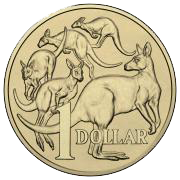 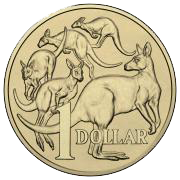 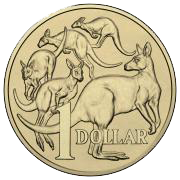 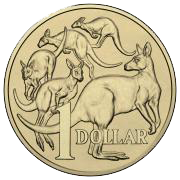 = $10
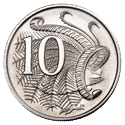 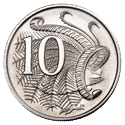 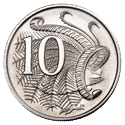 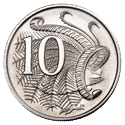 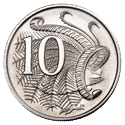 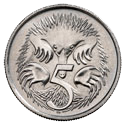 = 55¢
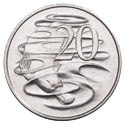 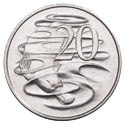 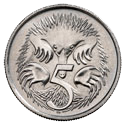 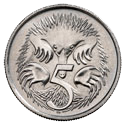 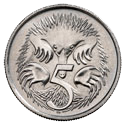 = 55¢
To be able to count money - coins
Talking Time:
Count the coins and give their total in the box on the right-hand side.
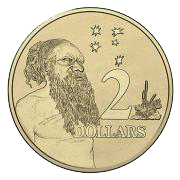 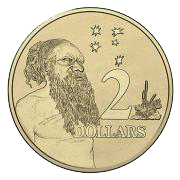 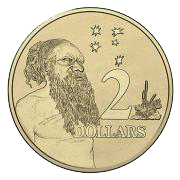 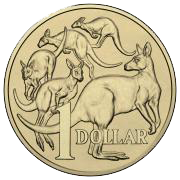 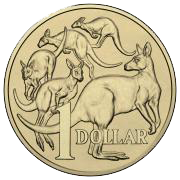 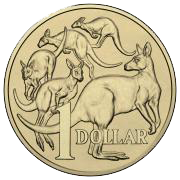 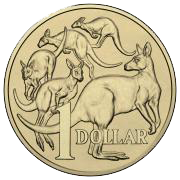 = $10
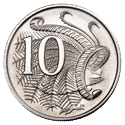 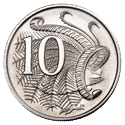 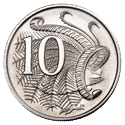 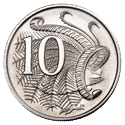 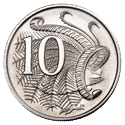 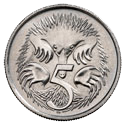 = 55¢
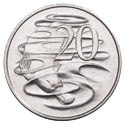 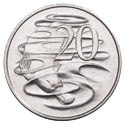 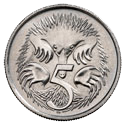 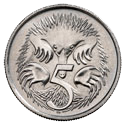 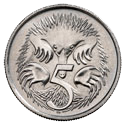 = 55¢
To be able to count money - coins
Activity 3:
Count the coins and give their total in the box on the right-hand side.
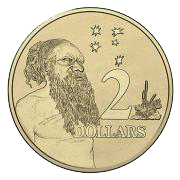 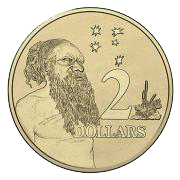 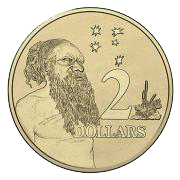 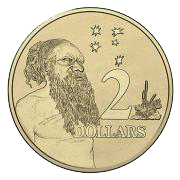 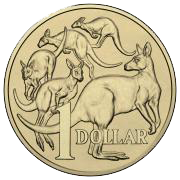 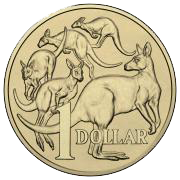 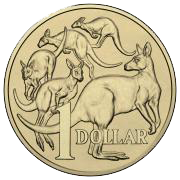 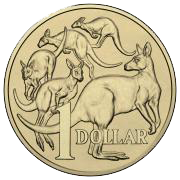 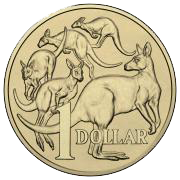 = $13
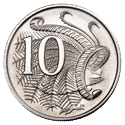 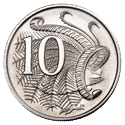 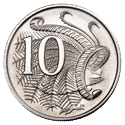 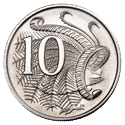 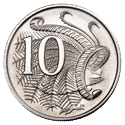 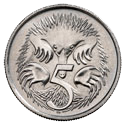 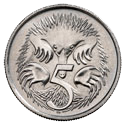 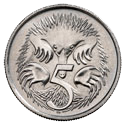 = 65¢
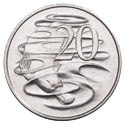 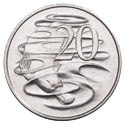 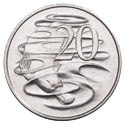 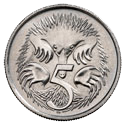 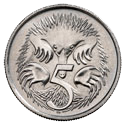 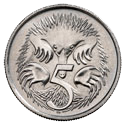 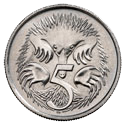 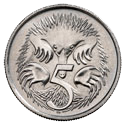 = 85¢
To be able to count money - coins
Activity 3:
Count the coins and give their total in the box on the right-hand side.
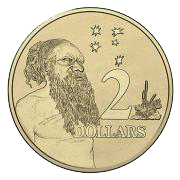 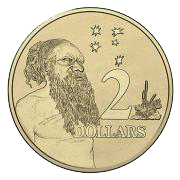 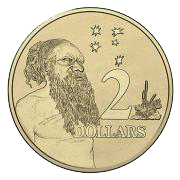 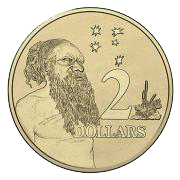 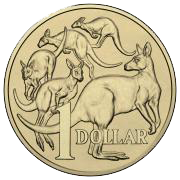 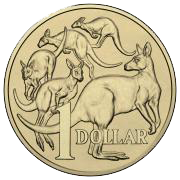 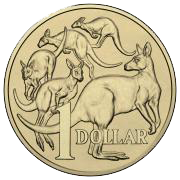 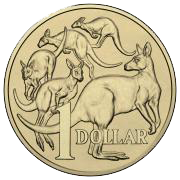 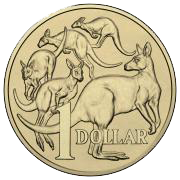 = $13
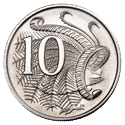 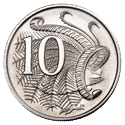 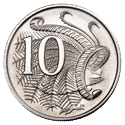 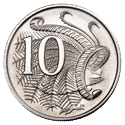 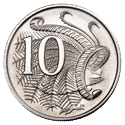 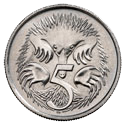 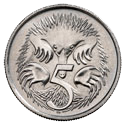 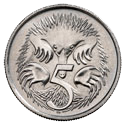 = 65¢
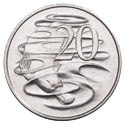 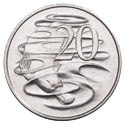 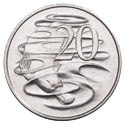 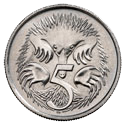 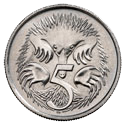 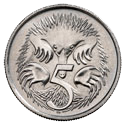 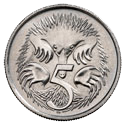 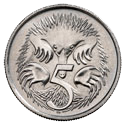 = 85¢
To be able to count money - coins
Activity 3:
Count the coins and give their total in the box on the right-hand side.
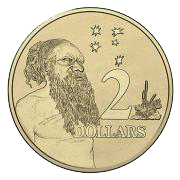 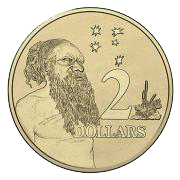 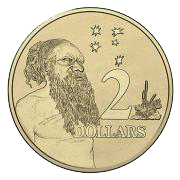 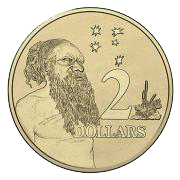 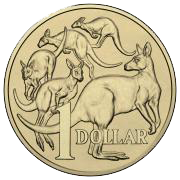 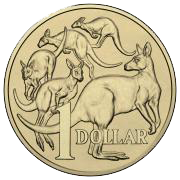 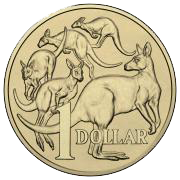 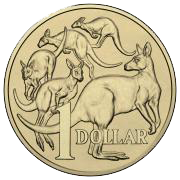 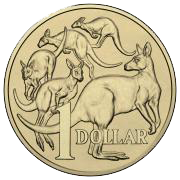 = $13
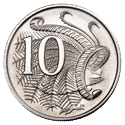 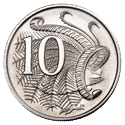 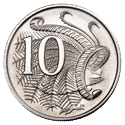 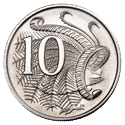 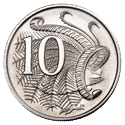 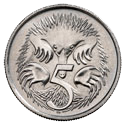 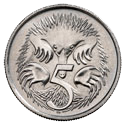 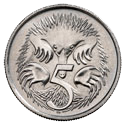 = 65¢
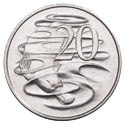 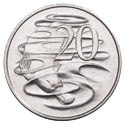 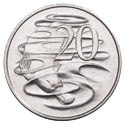 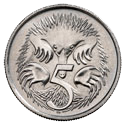 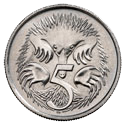 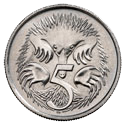 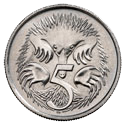 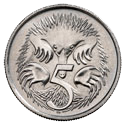 = 85¢
To be able to count money - coins
Activity 3:
Count the coins and give their total in the box on the right-hand side.
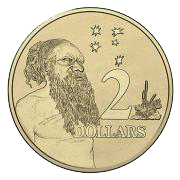 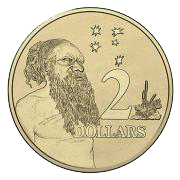 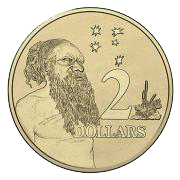 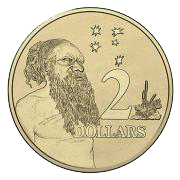 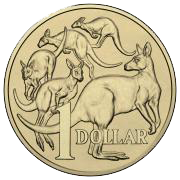 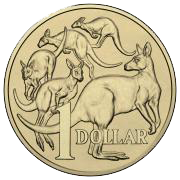 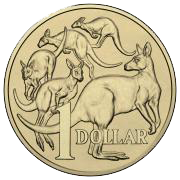 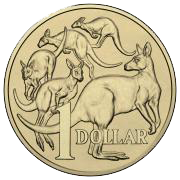 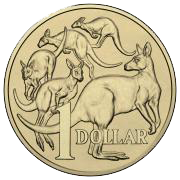 = $13
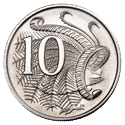 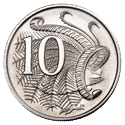 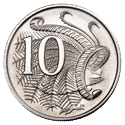 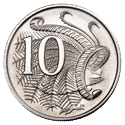 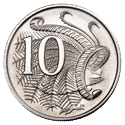 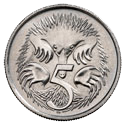 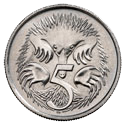 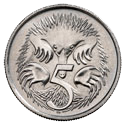 = 65¢
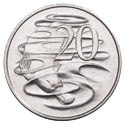 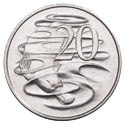 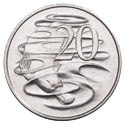 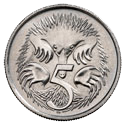 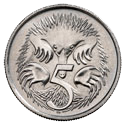 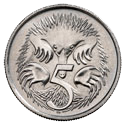 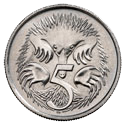 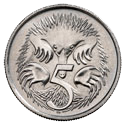 = 85¢
To be able to count money - coins
Activity 4:
Complete the statements below.







Can you think of more than one solution each time?
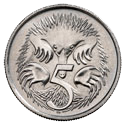 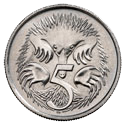 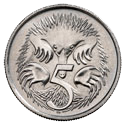 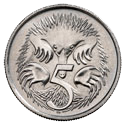 =
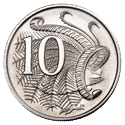 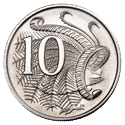 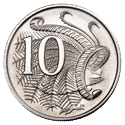 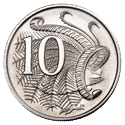 >
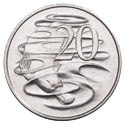 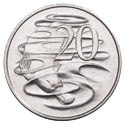 >
To be able to count money - coins
Activity 4:
Complete the statements below.







Can you think of more than one solution each time?
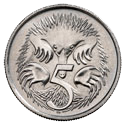 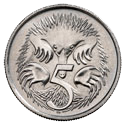 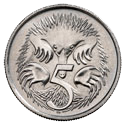 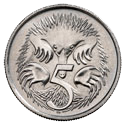 any combination totalling 20¢
=
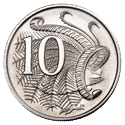 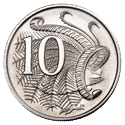 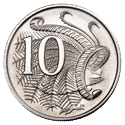 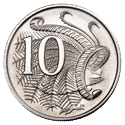 >
any combination less than 40¢
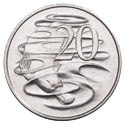 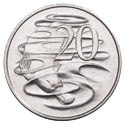 >
any combination more than 40¢
To be able to count money - coins
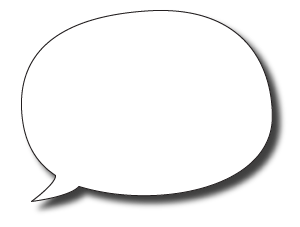 Evaluation:







Do you agree with Astrobee?
Explain your answer.
If I make a total using five coins, either 10¢ or 20¢ coins, I can make an odd-numbered total.
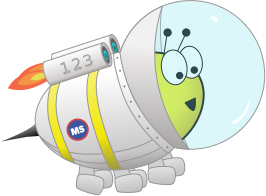 To be able to count money - coins
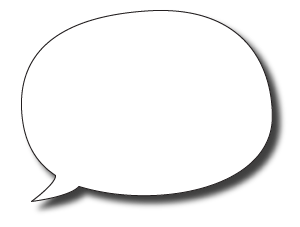 Evaluation:







Astrobee is wrong – if you try to add five even-numbered coins together, you will receive an even-numbered total. For example, five 10¢ pieces total 50¢ (an even amount. It is also true if you add some 20¢ and 10¢ pieces, together. For example, three 20¢ and two 10¢ coins would make 80¢ (another even amount).
If I make a total using five coins, either 10¢ or 20¢ coins, I can make an odd-numbered total.
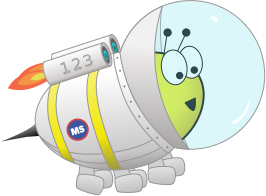 To be able to count money - coins
Success criteria:
I can count using $1, $2, 5¢ and 10¢ coins, also using related facts to count 20¢ coins 
I can explain my reasoning when counting using $1, $2, 5¢ and 10¢ coins, as well as when using related facts to count 20¢ coins
Year 1 - Term 4 - Block 1 - Money - Lesson 1 - To be able to count money - coins